MINISTRY OF SCIENCE AND TECHNOLOGYA.G.T.I (Second Year)EP 2012 ELECTRICAL MACHINES AND CONTROL
Presented By
Dr. Aung Ze Ya
Associate Professor
Department of Electrical Power Engineering
Yangon Technological University
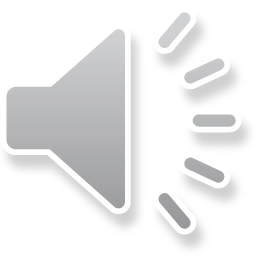 1
EP 2012 ELECTRICAL MACHINES 
AND CONTROLSemester II
Part One
PLC
Part Two
Sequence Control
Chapter 1 PLC Basics
Chapter 2 PLC Programming
Chapter 3 PLC Application
Chapter 4 PLC Practice
Chapter 1 Control System Basic
Chapter 2 Sequence Control
Chapter 3 Industrial Machine Controls
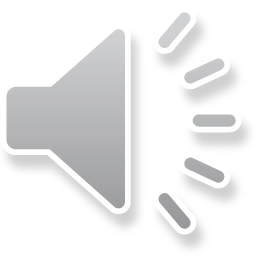 2
PART ONEPLCCHAPTER 1 PLC Basics
 PLC Structure
 PLC in Comparison with Other Control Systems
 PLC’s CPU
 PLC’s Memory
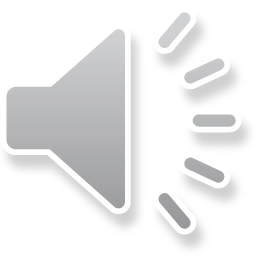 3
 PLC Structure
Programming Terminal
Power
Supply
CPU
Memory
Input
Module
Output
Module
PLC
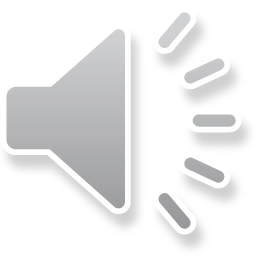 PROCESS
Input
Devices
Output
Devices
4
 PLC Structure
Divided into 4 parts, I/O Modules, CPU, Memory and Programming Terminal

Operates by examining the input signals from a process and carrying out logic instructions

Producing output signals to drive process equipment

Standard interfaces built-in to PLC  => directly connected to process actuators & transducers without the need for intermediate circuitry or relays
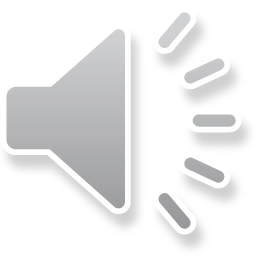 5
 PLC Structure
Require short installation & commissioning times 

Specific features for industrial control:
Noise immune equipment
Modular plug-in construction
Standard I/O connections & signal levels
Easily understood programming language
Ease of programming & reprogramming in-plant
Capable of communicating & reprogramming in-plant
Capable of communicating with other PLCs, computers & intelligent devices
Competitive in both cost & space occupied with relay & solid-state logic systems
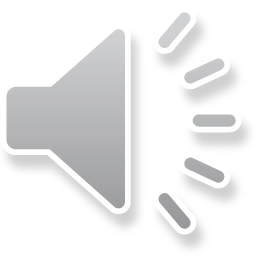 6
 PLC in Comparison with Other Control Systems
Relay Control System
Input & Output contacts in series and/or parallel
	  desired logic functions
Combinations of logic elements 
	 create complex control plans
Typical relay system 
	 several hundred or thousand switching contacts
Extremely difficult to change control function of panel 
	 complete re-wiring of system
Other disadvantages 
	 cost, speed & reliability
Replacement of relay control systems by modern alternatives based on electronics & microprocessors
Convert small control signals to higher I/ V driving signals
	 used extensively as output devices
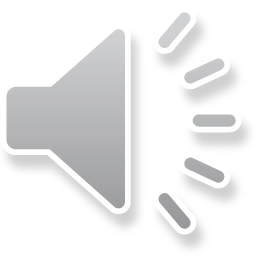 7
 PLC in Comparison with Other Control Systems
(b) Digital Logic Control System
Digital ICs 
	 processing information through various 
	     logic gates
Operate at much higher speeds & less power than relay circuit
Advantage of small size but it cannot switch higher power signal
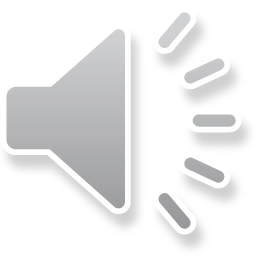 8
 PLC in Comparison with Other Control Systems
(c) Electronic Continuous Control System

Op-amp available for computing (mathematical ) operations
	 quickly adopted in the field of continuous control 
	 provided to much simplified solution to complex  
         control functions than discrete systems
But, design & commissioning 
	 difficult task
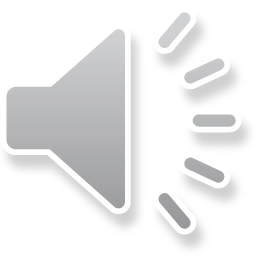 9
 PLC in Comparison with Other Control Systems
(d) Computer Control System

Powerful low-cost micro/ mini- computers are used in both sequence & continuous control systems
Microprocessor based panels 
	 simple connection requirements
Large processes 
	 several micro used instead of single large mainframe 
	     computer with resulting benefits
Each micro
	  optimal control, send or receive control data
Greater sophistication of control than single computer
Distributed control 
	 need not consist exclusively of mini/ micro
      include other intelligent devices such as CNC, robots & PLCs.
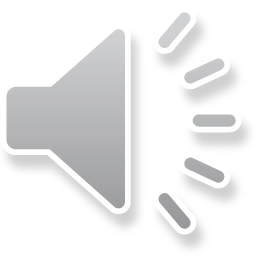 10
 PLC’s CPU
Controls & supervises all operations within PLC
Carrying out programmed instructions store in memory
Communications highway 
	carries information to & from CPU
	memory & I/O units under control of CPU
Modern PLCs microprocessors-based
Larger PLCs   additional microprocessors to 			control complex, time consuming 			functions
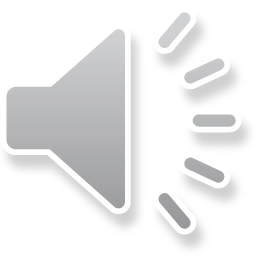 11
  PLC’s Memory
Executive Memory
Operating System 
	 ROM, rarely needs changing
Scanning in PLC
Helps the microprocessor to interpret programmed symbols & instructions
Keeps track of all I/O status
Monitors the current status of health of system
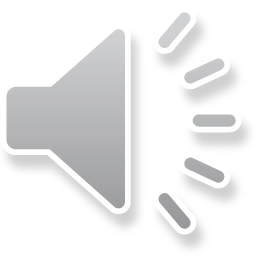 12
  PLC’s Memory
(b) System Memory
System administration  RAM
Allotted for use of OS only & not available for programming 
Stores information which passes between programmer & OS 
     during / before execution of user program

(c) Data Memory 
Timers, counters, & process parameters  set for data storage
Any data manipulation in user program
Two sub-memories, (i) fixed data (ii) variable data
Fixed data      programmed via programming device
Variable data  CPU for data storage
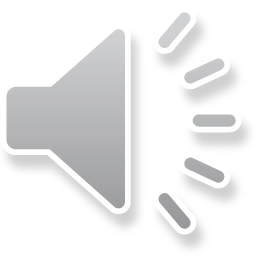 13
CHAPTER 2 PLC PROGRAMMING
 Programming Devices
 Programming Languages
 Typical Instruction Set
 Typical Combinations of Languages
 3 Basic Symbols
 Elementary Logic Circuit
 PLC’s Functions
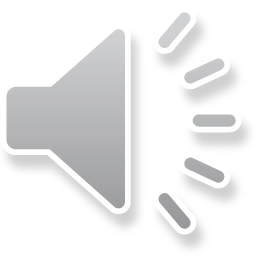 14
 Programming Devices
Programs are input into PLC by programming devices
			 hand held manual programmer
			 industrial programming terminal
			 PC based programmers
Hand held  inexpensive, portable, for small PLC
Industrial    intelligent device
                       not only displays control program but also 		   provides edit
PC  running on ladder logic software
	       latest innovation
           can be connected to LANs
           allows remotely monitored & controlled
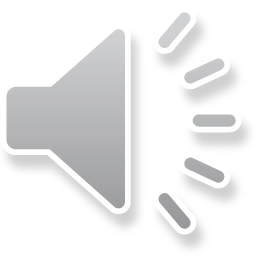 15
 Programming Languages
4 most common types
 Ladder diagrams
 Boolean mnemonics
 Function blocks
 Sequential function chart
Basic languages  Ladder & Boolean
High languages  Function blocks & Sequential 			   function chart
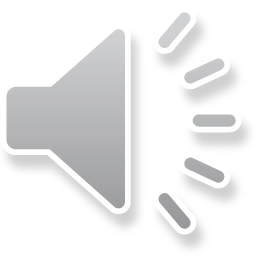 16
 Typical Instruction Set
17
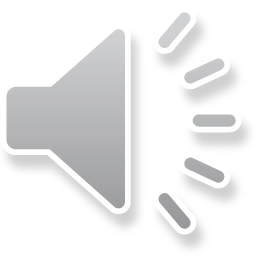  Typical Combinations of Languages
Ladder diagram only
Boolean only
Ladder diagrams & function blocks
Ladder & sequential function charts
Ladder, function blocks, sequential function charts
First two  programming simple logic
Third for most practical cases
Last two  programming using sequential function chart
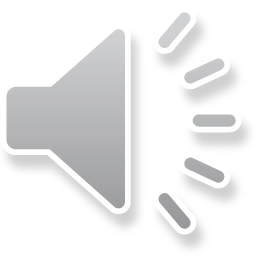 18
 3 Basic Symbols
Normally open contact  input , turn ON
 Normally closed contact  input , turn OFF
 Output coil
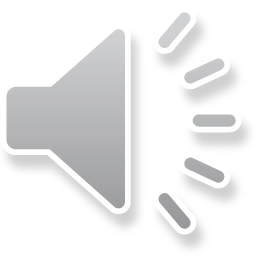 19
 Elementary Logic Circuit
AND gate
 	 programming NO contacts in series
	 All NO must be ON in order to turn ON the output coil
(b) OR gate
	 programming NO contacts in parallel
	 output coil is turned ON once any of NO contact is ON	
(c) NOR gate
	 AND is inversed
	 NO contacts replaced by NC contacts
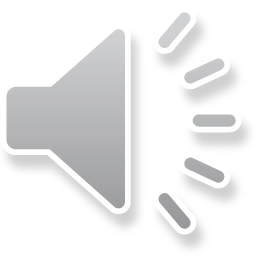 20
 Elementary Logic Circuit
(d) NAND gate 
	 OR is inversed
 	 All inputs are 1, output is 0
(e) Exclusive OR gate
	 one make & one break contact in series
	 either one input or other is ON, output logic is 1
	 one of the main features of PLC
(f) Memory circuits
	 transform output signal to continuous signal upon activation of   
         initiating contacts
	 NC contact in series in rung to break logic continuity
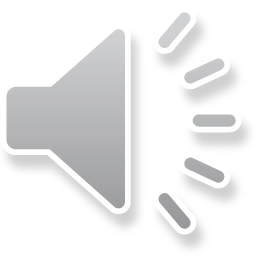 21
 PLC’s Functions
Timers
 	 output instructions provide same function as hardware timers
	 used to activate or deactivate device after expired interval
	 specifying time and inputs that are start/ stop timer
	 most timers are decrementing type
 	 reach 0  associated contact will turn ON
	 cascading of timers  provide longer time interval
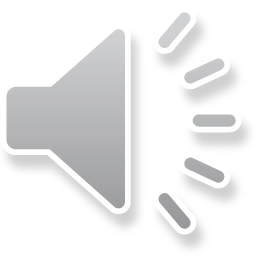 22
 PLC’s Functions
(b) Counters
 	 to store number of process actions or events
	 provide same function as hardware counters
	 most counters are decrementing type 	
	 reach 0  counter contact will turn ON
	 used to activate or deactivate  output device
	 two control paths  count & reset
	 can reset in the middle of operation by activating reset input
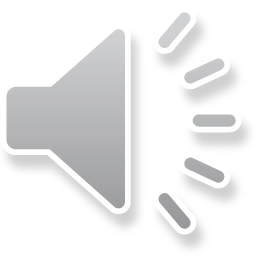 23
 PLC’s Functions
(c) Shift Register
 	 provide data storage area for sequence of individual data bits
	 3 control paths
	 Data input line offers data bit in series to register 	
	 Shift line moves data through register 
	 Reset input line resets all data within register 
	 stored data will be shifted one bit into register 
	 certain size, last bit will be shifted out & lost
	 should be cascaded to ensure shifted of first register is moved 	into next
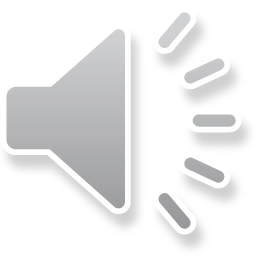 24
CHAPTER 3 PLC APPLICATION
Industrial Programming Example
Pneumatic Ram
Feed Belt
LS 2
LS 3
Assembly Jig
Drive F
LS 4
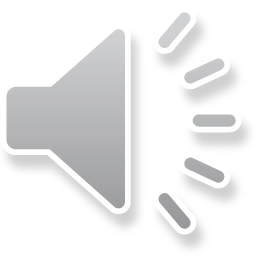 25
Industrial Programming Example
Feed belt moves components in succession towards assembly machine
Component in position  LS 1 stops feed belt
Pneumatic Ram is extended to push component firmly into Assembly Machine
LS 2 is activated  Ram to retract
LS 3 activates the press
After pressing raw into desired shape  ejected 
Light Sensor LS 4 detects ejection, signal for next cycle
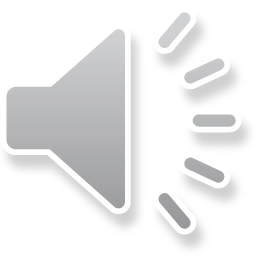 26
CHAPTER 4 PLC PRACTICE
Selection of PLC
Must be remembered that controller is tool to perform necessary task
Implementation of actual automation is paramount
Specifications are established
Basic considerations for suitable PLC:
Necessary I/O capacity
Types of I/O required
Size of memory required
Speed & Power required of CPU & instruction set
Manufacturer’s support & backup
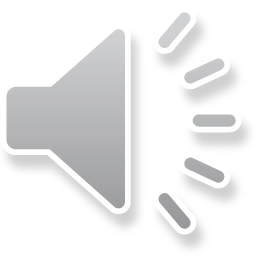 27
(b) Types of I/O & Capacity Needed 
Basic specifications with regard to:
Voltage levels & current loadings
Number & Type of I/O points required / module
Isolation required between controller & target process
Need for High Speed I/O or Remote I/O or other special facility
Future need of plant in terms of both expansion potential & installed spare I/O points
Power Supply requirements of I/O points
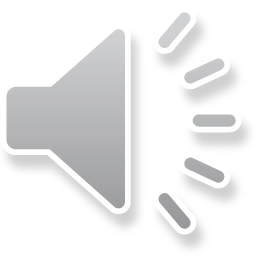 28
(c) Manufacturer’s Support & Backup 
Considerations:
Can the engineer obtains assistant with the design work?
What proportion of the market does the potential supplier/ manufacturer hold & do they have a track record in the necessary area of application?
Does the manufacturer offer training course on the type of PLC likely to meet the user’s needs?
Are all relevant handbooks & manuals available in the required language, to a good standard?
What compatibility exists between any likely system and other types of PLC from the same of different manufacturers?
Does the programming method used suit the outline control plan for the application?
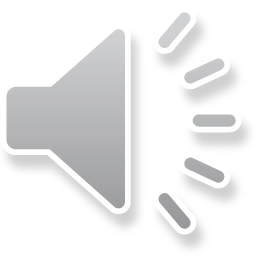 29
PART TWOSEQUENCE CONTROLCHAPTER 1 Control System Basic
 Sequence Control
 Automatic Control
 Terms of Sequence Control 
 Basic Knowledge on Contacts
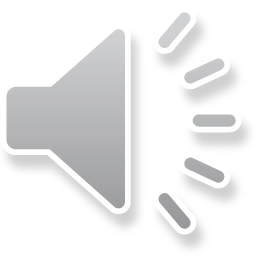 30
 Sequence Control
Each state of control is progressed by predetermined order
Conditional control or programmed control
Controlling is based on output signals determined by combination of input signals
For E.g., in elevator
	 Device provided on each floor giving signal to call a cage 
	 Cage has signal device which instructs the cage is supported to   
           stop
	 2 kinds of signals, upward/downward movement of elevator
Preferred on the basis of these signals
Others 	 Water Heater
			 An Electric Pot
			 An Electric Cooker
			 A Refrigerator
			 Electric Foot Warmer
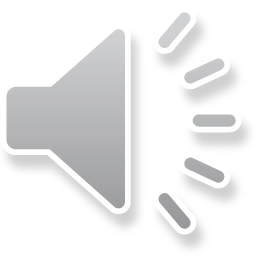 31
 Automatic Control
Control which is automatically carried on by control device
Methods 	 Feedback Control
			 Conditional Control
			 Program Control
 			 Numerical  Control
			 Calculator Control…
Large-Scaled Control System by combining of controlling methods
Feedback System is main system of Automatic Control, measure the established on end and convert it to analog quality, satisfying these established conditions ( Reference Input ) 
Recently, higher automation by combinations of calculator controls employing many computers
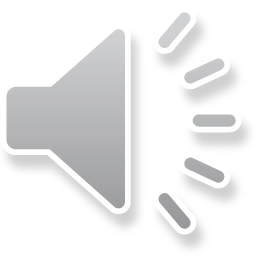 32
 Terms of Sequence Control
Controlled System 
Objects to be controlled 
Whole or part of machines, processors, etc.
(b) Controlled Variable
Quantity belonging to controlled system whose sole object is to be controlled
(c) Detecting Means
Part of controlling device which detects the controlled quantity
Compare with standards & give binary signals
Examples  thermal switches for controlling temperatures 
 float switches for controlling quantity of water 
 pressure switches for compressors
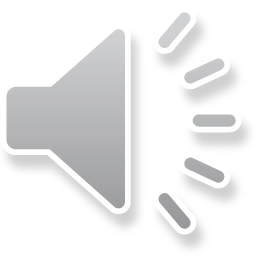 33
 Terms of Sequence Control
(d) Input Signal 
Signals fed to control system & its elements 
(e) Input Signal Treatment 
Memorized signals or take out the controlled from detected signals
(f) Final Control Element
Converts signals from regulator into operating quantity
Directly acts on the controlled objects
To amplify controlled signals & take safety measure
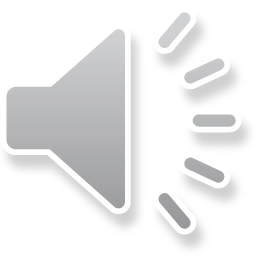 34
 Terms of Sequence Control
(g) Indicator & Alarm 
Indicates controlling conditions & gives the alarm in abnormal state or emergency in the system 
(h) Fundamental Variable
Serves to give binary signals
Functions as monitor to check the upper & lower limits
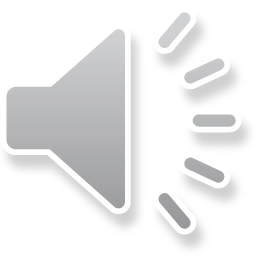 35
 Basic Knowledge on Contacts
“a” contact
 Make Contact or ON/Closed Contact
 Closed when movable armature is  
       activated or by manual
 Open by force on spring as soon as     
       finger is released on press button
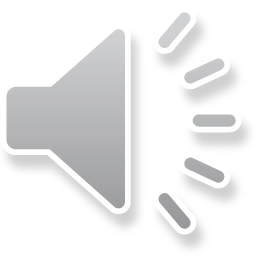 36
 Basic Knowledge on Contacts
“b” contact
 Break Contact or OFF/Open Contact
 Opened when movable armature is  
       activated or by manual
 Opposite of “a” contact
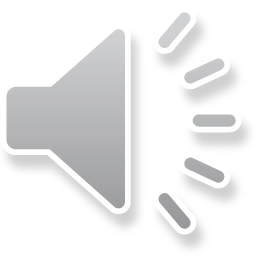 37
 Basic Knowledge on Contacts
“c” contact
 Switching Contact
 Combination of “a” contact & “b” contact
 Lightings in stairs & corridors, turn on & 
	    off at 2 places, 2 way switch having 
	    function of “c” contact is used
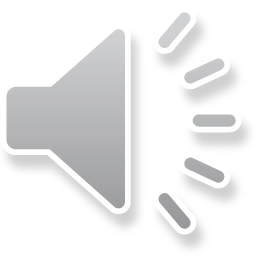 38
CHAPTER 2SEQUENCE CONTROL
Representation of Sequence Control
Connection Diagram 
	(i) Block Diagram 
shows the construction of control system 
by means of blocks 
blocks are joined each other by lines denoting the flow of signals 
	(ii) Single-line Diagram 
used for representing connection of electrical power supply 
line is used to denote a circuit which is actually to be connected by double lines 
each apparatus is shown in simple way 
helps the circuit become more understandable in terms of its overall construction
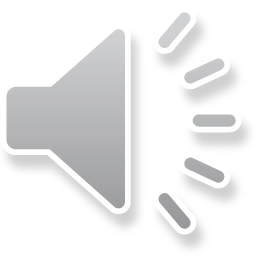 39
(iii) Distribution Diagram 
represent the construction of system 
from a power station to sub-station, distribution lines and then to users 
	(b) Diagram of Functional Performance 
Real Connection D 
reproduce the actual objects 
represent the components and their connections in the circuit as near the reality as possible 
fairly complex circuit 
expanded Connection Diagram 
shows operation of sequence control 
drawn according to the order of operation of apparatus and contacts 
easy to understand 
2 ways, vertical and horizontal diagrams 
Flow Chart 
shows the state of operation of circuit in the form of flow
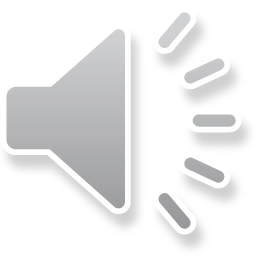 40
(iv) Time Chart 
fairly difficult to explain the order of operation of sequence control by sentences 
in order to overcome this difficulty, time chart has been developed. 
	(v) Diagram of Logic Circuit and Truth Table 
logic circuit denotes the relationship between input and output signals. 
Truth table has same meaning as the time chart for contact relays
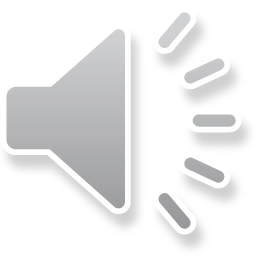 41
Laws of Logic Equations 
Law of Power 
	(i) 	X . X = X 
	(ii) 	X + X = X 
(b) Complementary Law 
	(i)	X . X = 0 
	(ii) 	X + X = 1 
Law on 0 and 1 
	(i) X + 0 = X 
	(ii) X . 1 = X 
	(iii) X + 1 = 1 
	(iv) X . 0 = 0
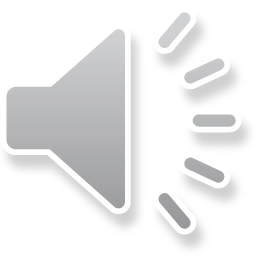 42
(d) Commutative Law 
	(i) X + Y = Y + X 
	(ii) X . Y = Y . X 
(e) Associative Law 
	(i) X + X . Y = X 
	(ii) X . (X + Y) = X 
(f) Distributive Law 
	(i) X . (Y + X) = X . Y + X . Z 
	(ii) X + Y . Z = (X + Y) . (X + Z) 
	(iii) (X + Y) . Y = X . Y 
(g) Law of Self-Duality 
	(X + Y) . (Y + Z) . (Z + X) = X . Y + Y . Z + Z . X 
(h) de Morgan’s Law 
	(X . Y) = X + Y
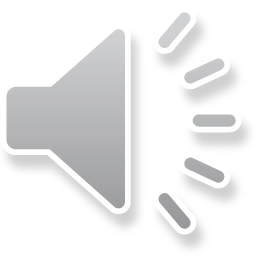 43
CHAPTER 3INDUSTRIAL MACHINE CONTROLS
Control of Operating and Stopping a Three-phase Induction Motor 
Control of Forward and Reverse Movement of Three-phase Induction Motor 
Control of Driving Three-phase Induction Motor at Intervals 
Control of Star and Delta Starting of Three-phase Induction motor
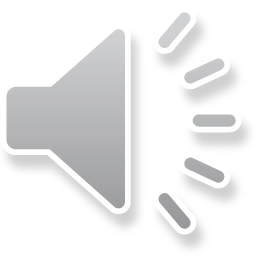 44
Control of Forward and Reverse Movement of Single-phase Induction Motor 
Control of Automatic Return Operation of Three-phase Induction Motor 
Control of Automatic Repetitive Operation of Three-phase Induction Motor
Automatic Repetitive Order Operation Control System
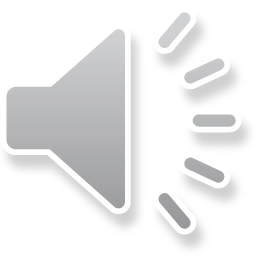 45
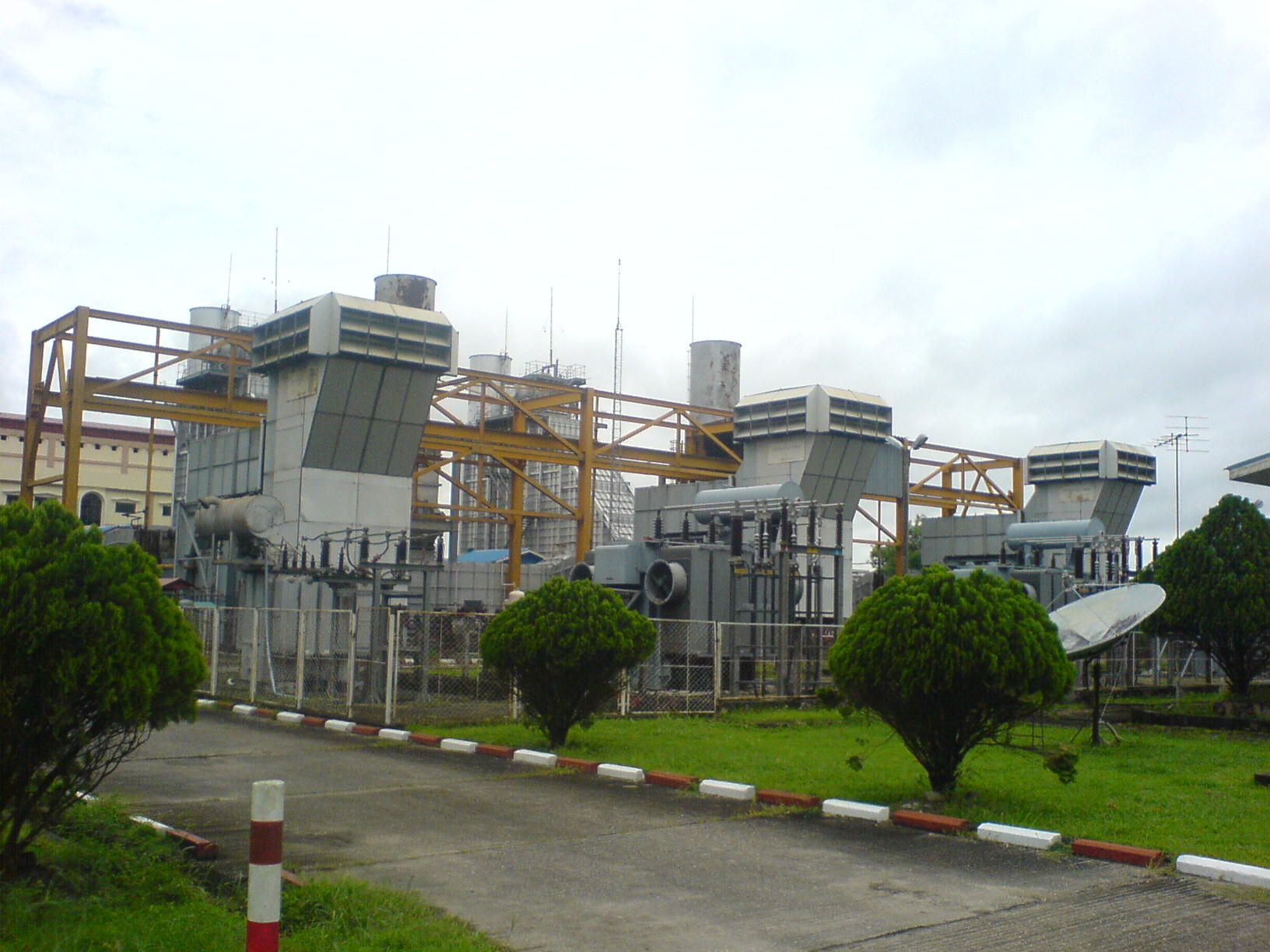 46
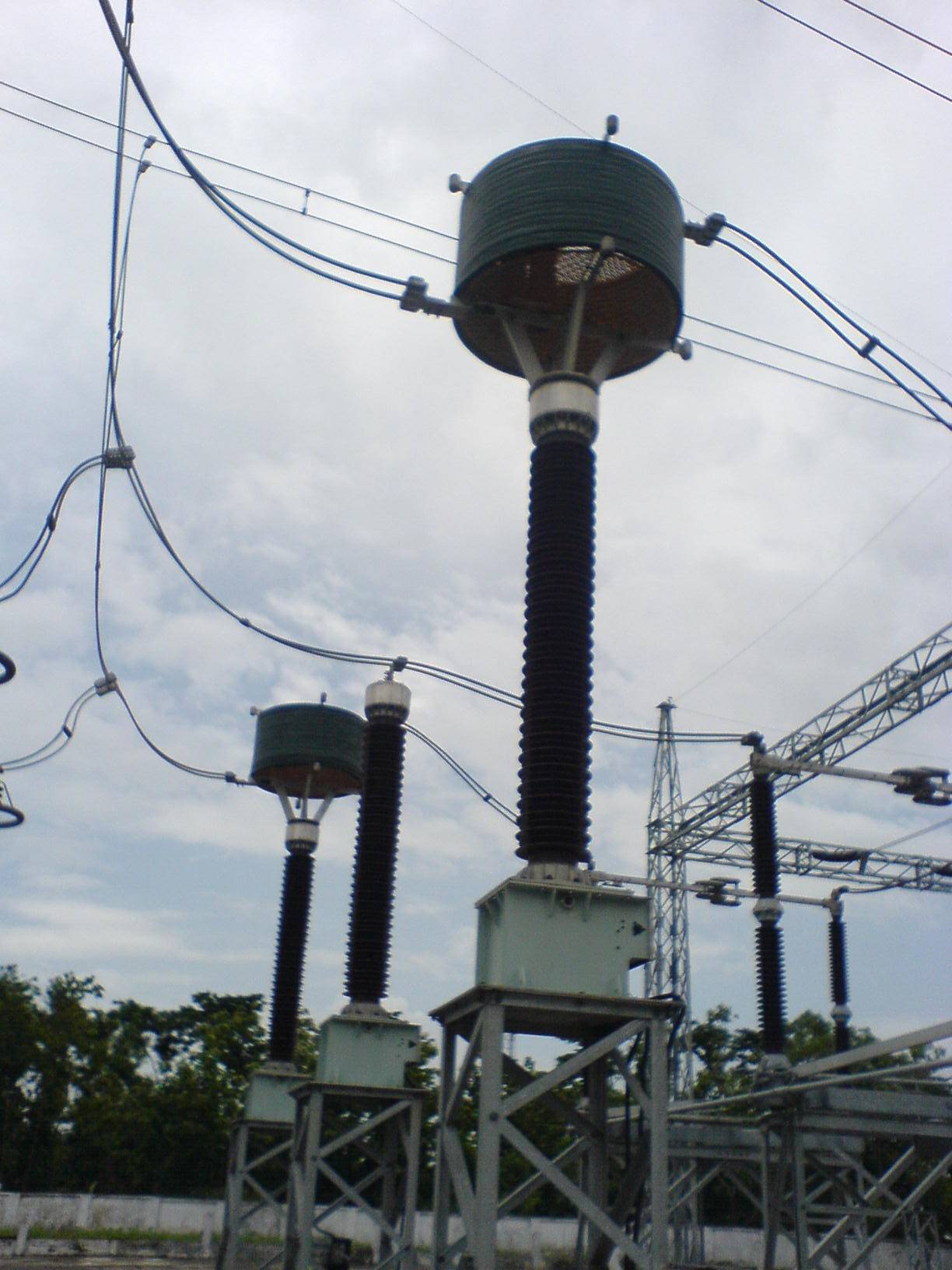 47
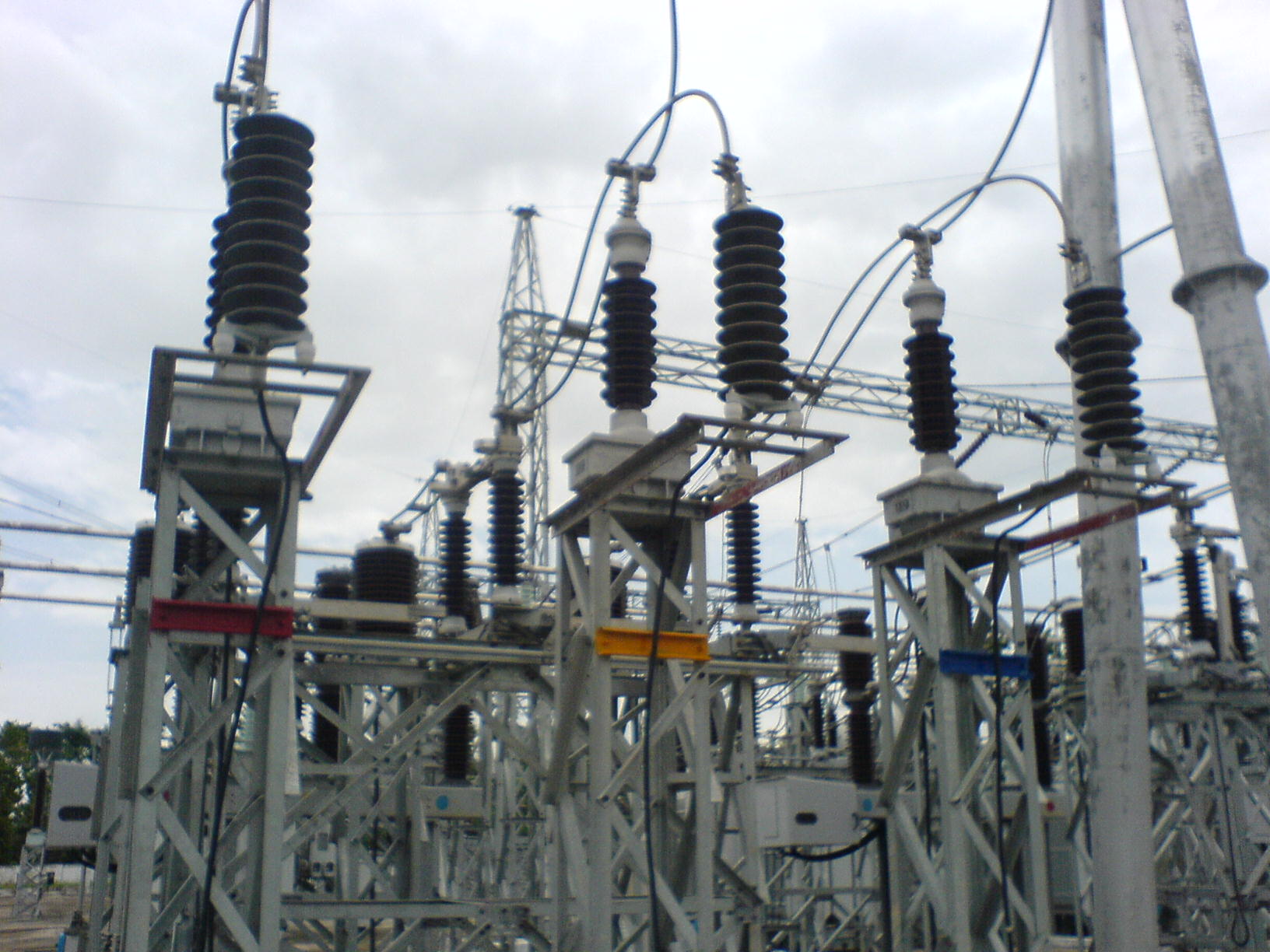 48
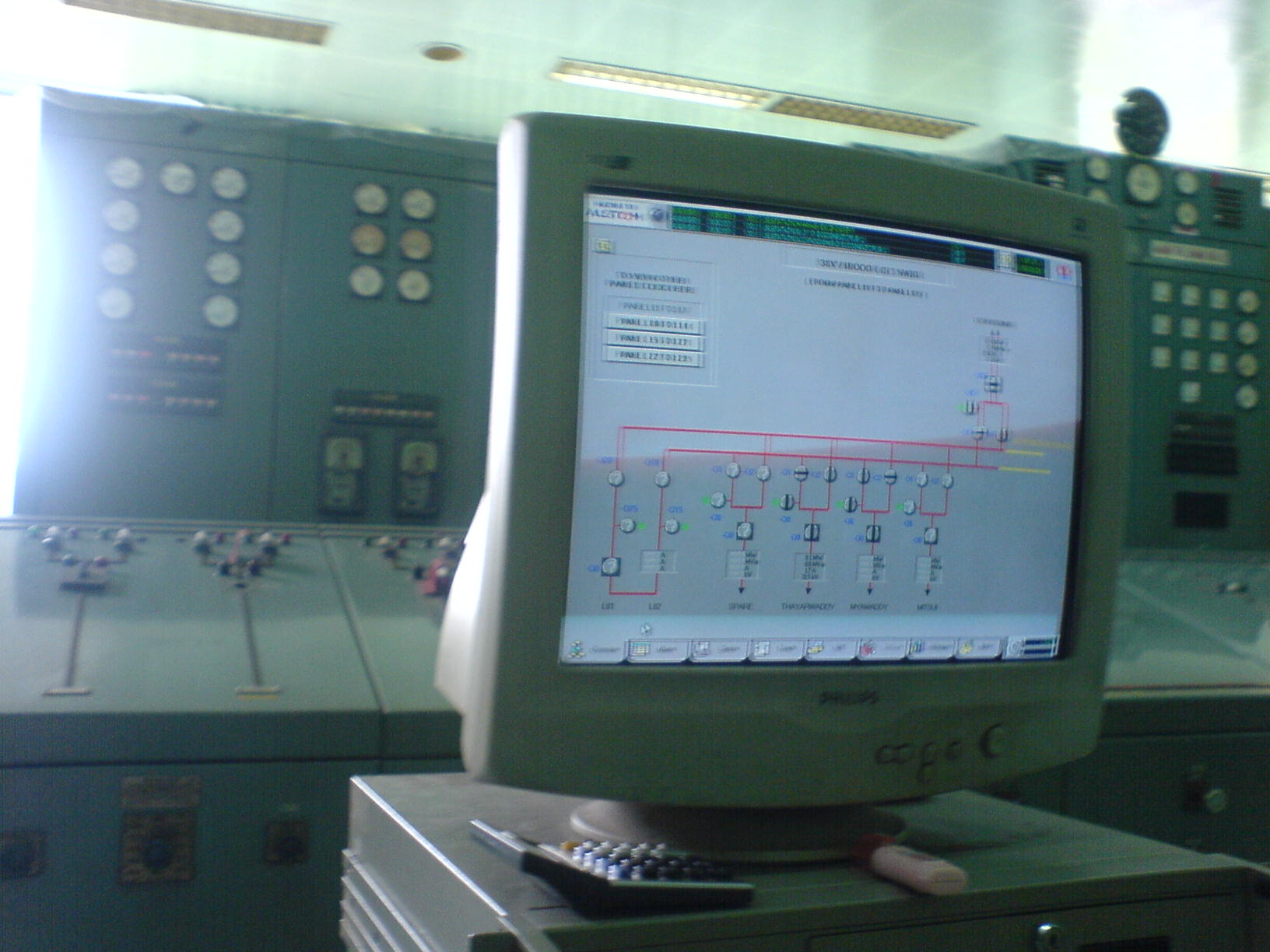 49
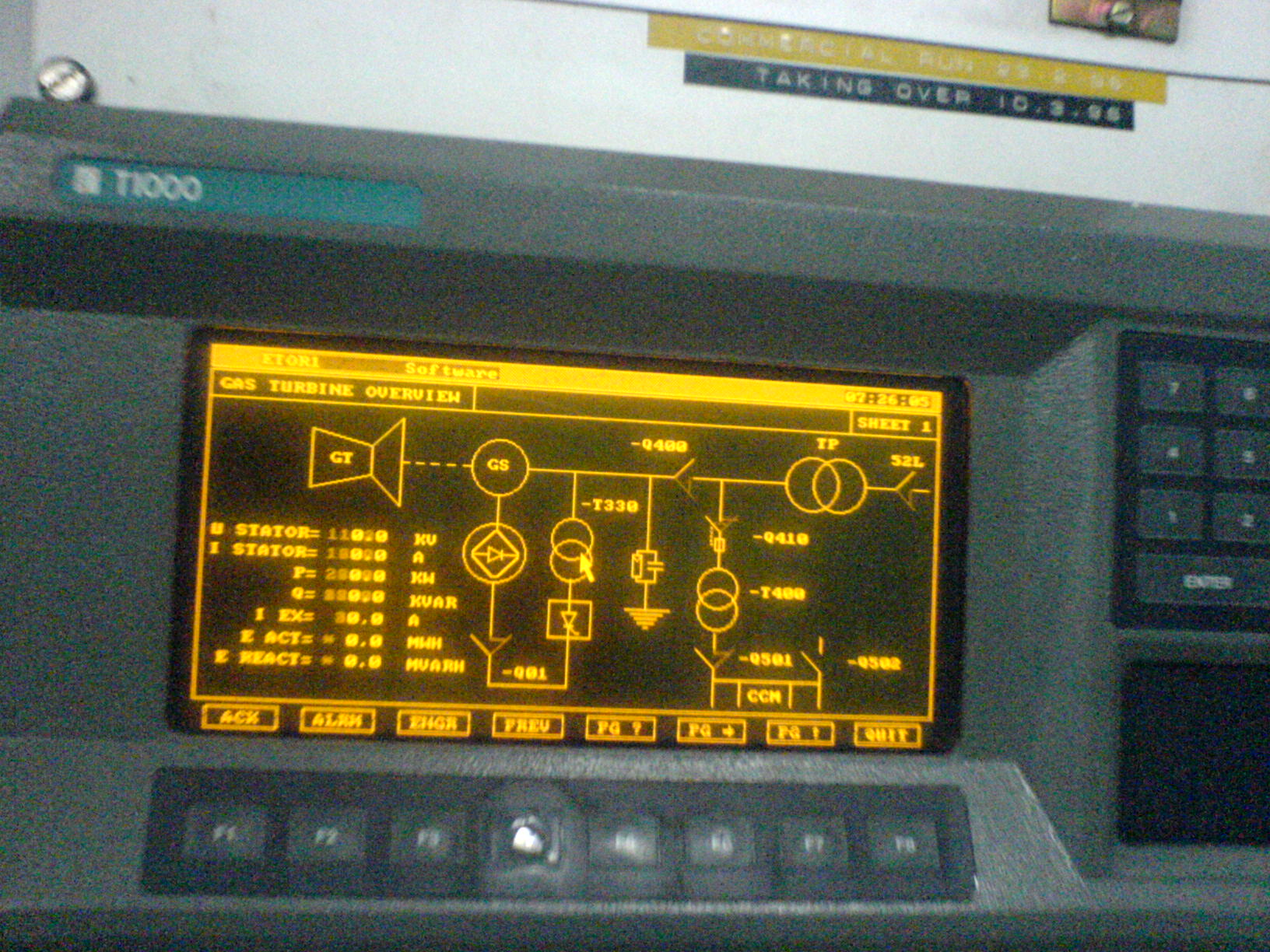 50
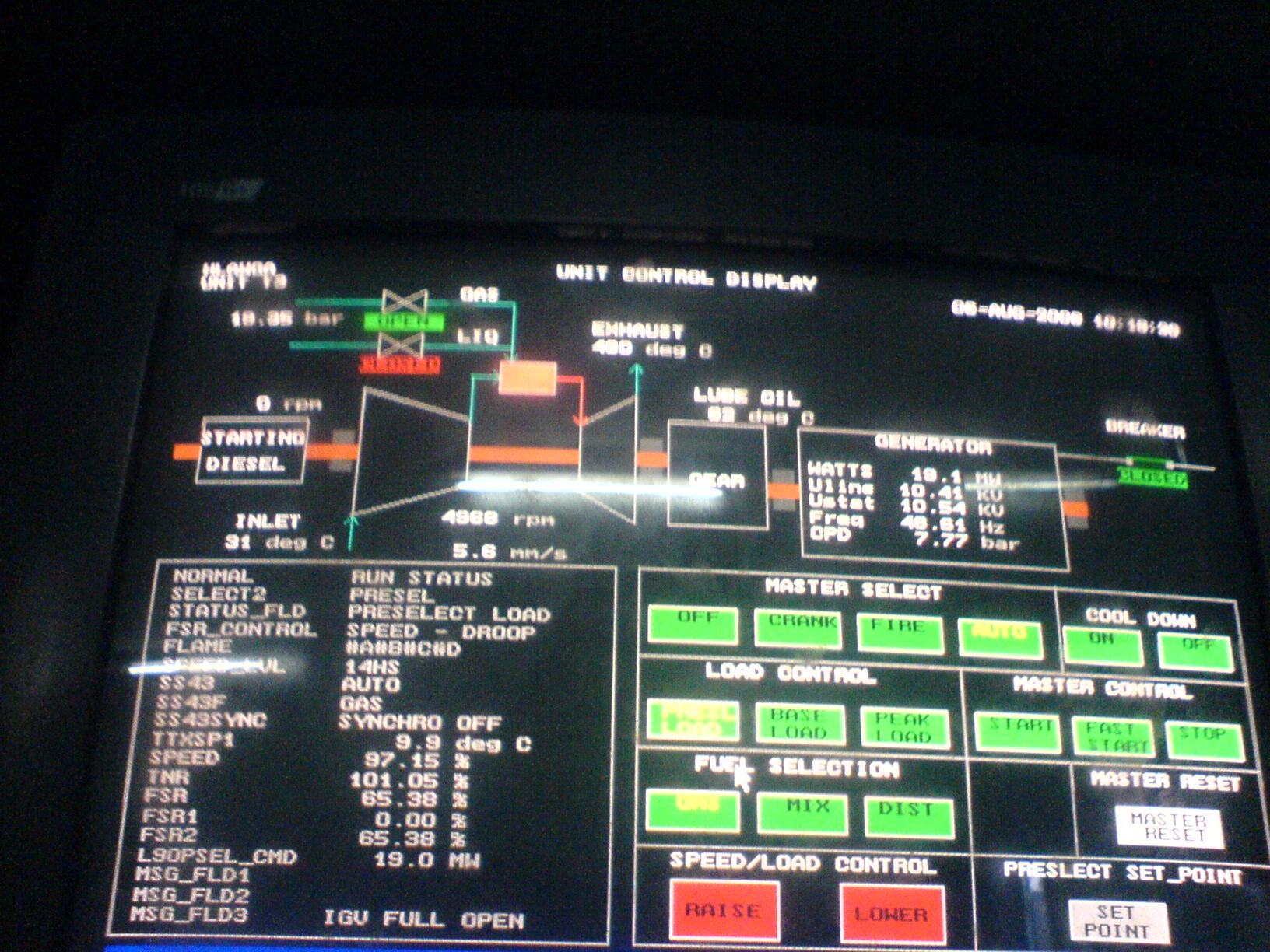 51
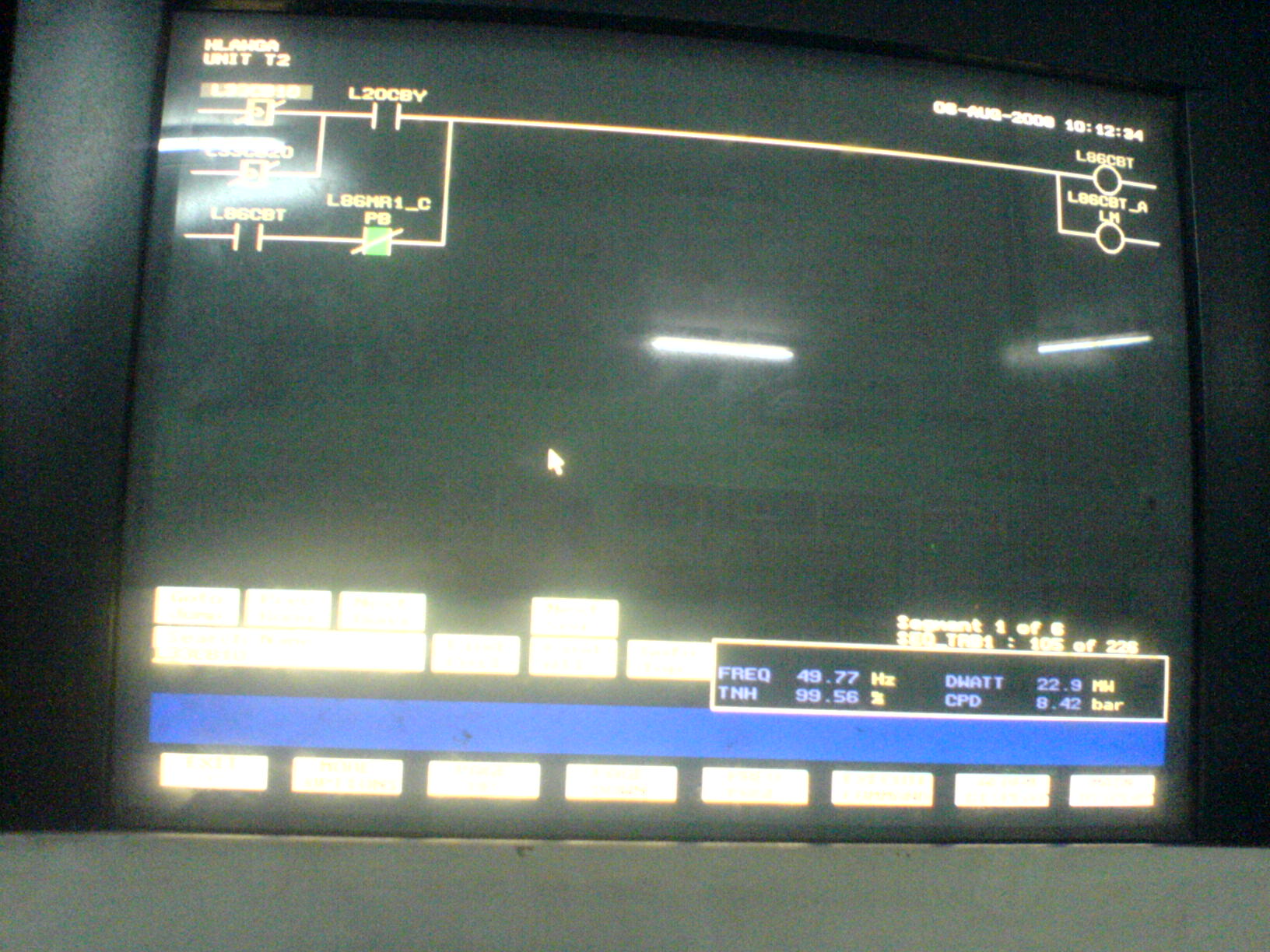 THANK U VERY MUCH
52